Figure 2 A suggested mechanism for spinal cord stimulation (SCS) effects on vasodilation, via effects on spinal ...
Pain Med, Volume 11, Issue 8, August 2010, Pages 1278–1283, https://doi.org/10.1111/j.1526-4637.2010.00915.x
The content of this slide may be subject to copyright: please see the slide notes for details.
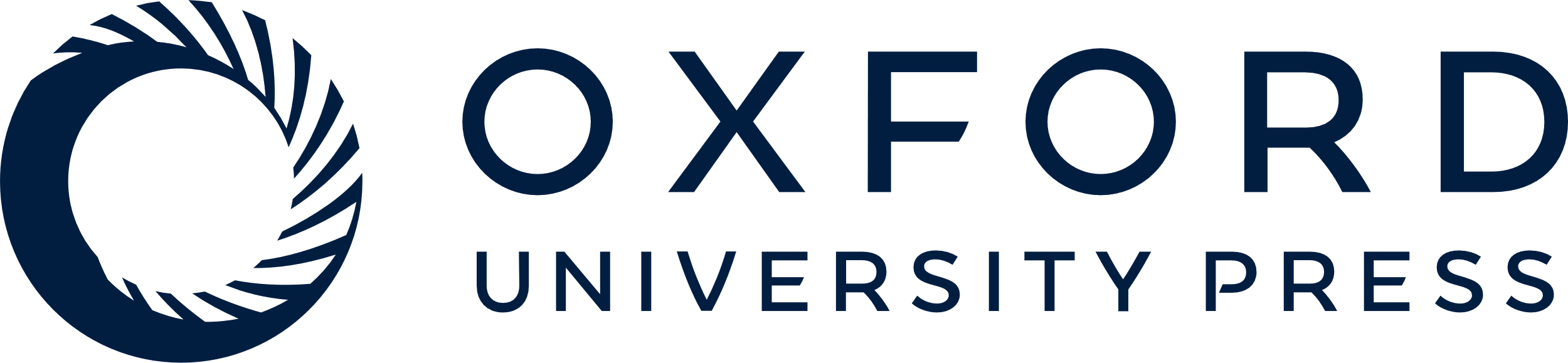 [Speaker Notes: Figure 2 A suggested mechanism for spinal cord stimulation (SCS) effects on vasodilation, via effects on spinal neurophysiology. (1) SCS at dorsal columns activates large-diameter fibers, mainly Aβ-fibers. Branches of these fibers in the superficial laminae connect to spinal interneurons (2), which are activated following SCS and subsequently activate small-diameter, high-threshold sensory afferent fibers (3), activating both the central terminals and antidromic activation of neurotransmitter release from peripheral terminals, and also leading to (4) inhibition of the sympathetic efferent fiber.


Unless provided in the caption above, the following copyright applies to the content of this slide: Wiley Periodicals, Inc.]